ARMA  DEI  CARABINIERI
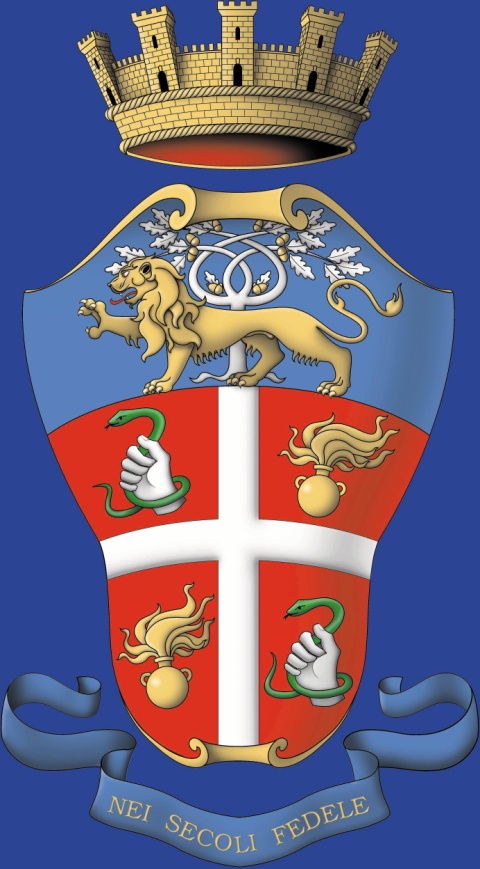 Progetto cani antiCovid
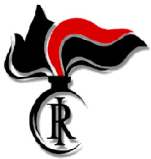 Protocollo di collaborazione
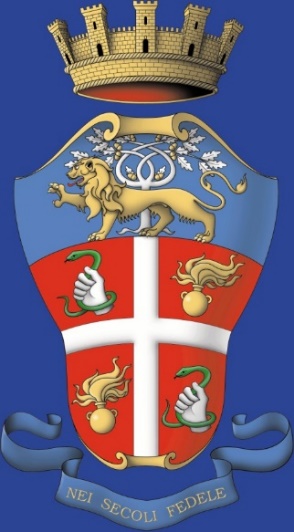 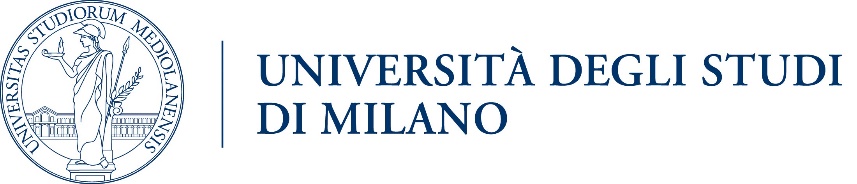 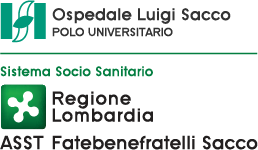 20 aprile 2021:
Università degli Studi di Milano e Arma dei Carabinieri sottoscrivono un protocollo di collaborazione per l’impiego di cani del Centro Cinofili Carabinieri di Firenze in uno studio pilota.

La fase esecutiva del progetto è affidata alla Direzione dell’U.O.C. Microbiologia, Virologia Clinica e Diagnostica delle Bioemergenze, all’Ufficiale Veterinario del Comando Interregionale Carabinieri “Pastrengo” e alle singole unità cinofile.
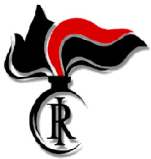 Finalità del Progetto
Utilizzare le sviluppate capacità olfattive dei cani del Centro Carabinieri Cinofili per individuare le persone affette da COVID 19.
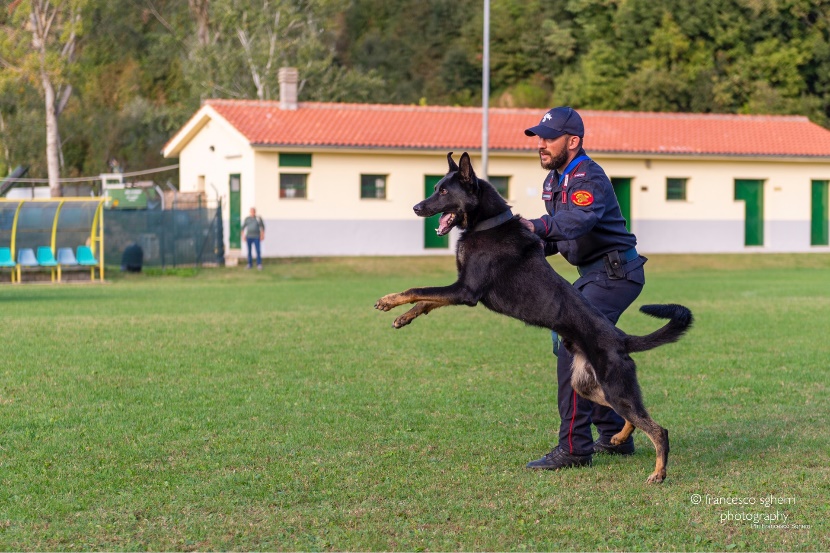 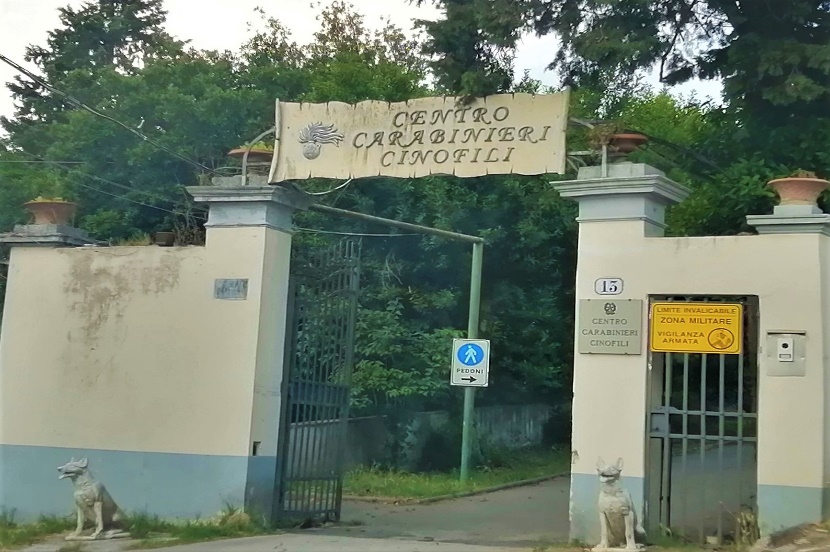 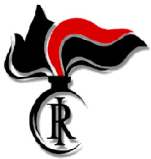 Modalità esecutive
Lavoro sinergico dell’unità cinofila (conduttore + cane)

Sviluppo attività addestrativa in 3 fasi presso ambienti del Polo Universitario e dell’Ospedale «L. Sacco»
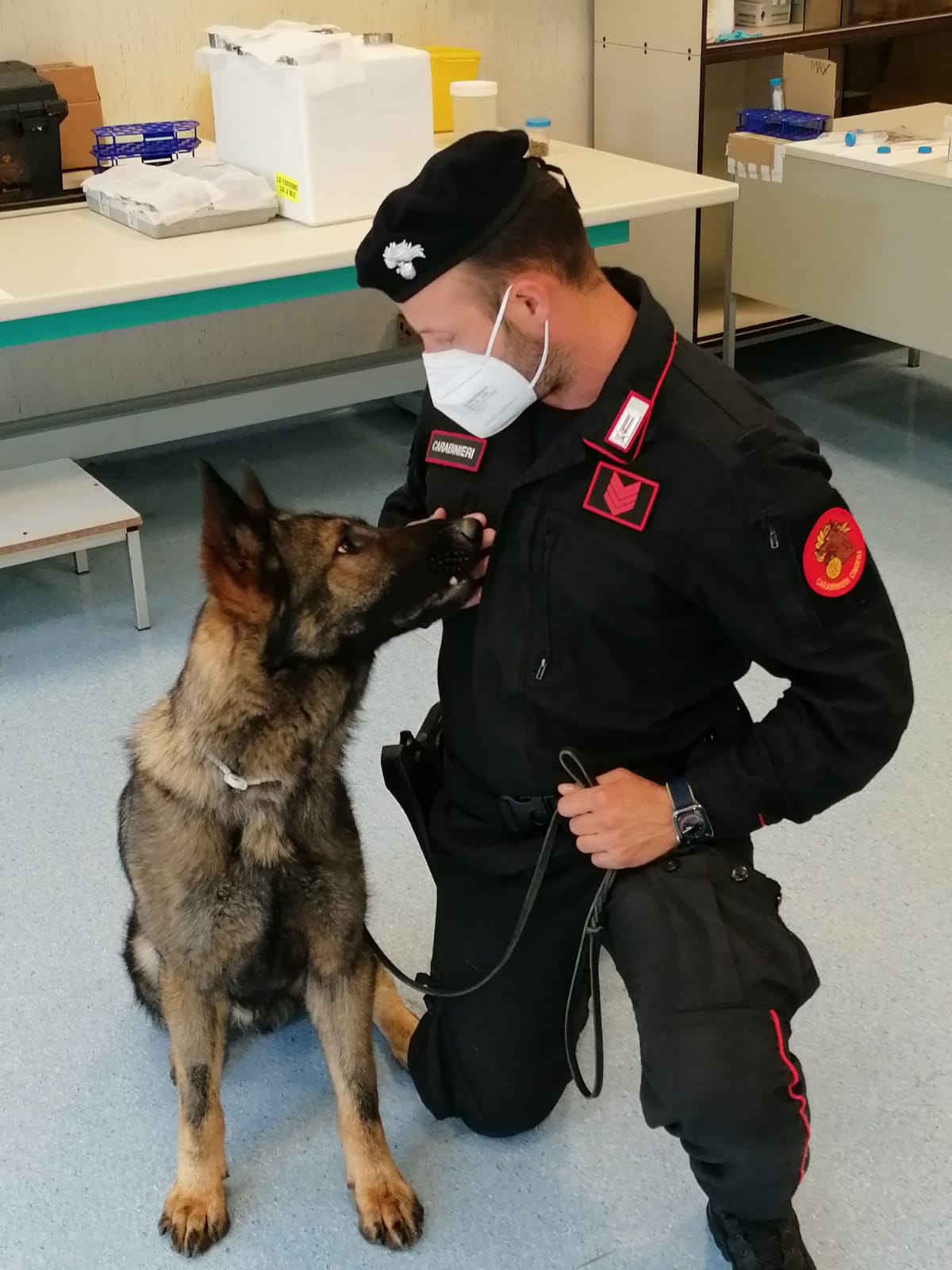 («Max» con il proprio conduttore)
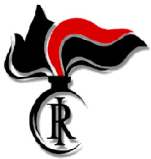 Prima Fase
I cani sono stati addestrati a lavorare su una linea di campioni costituiti da provette di plastica contenenti garze impregnate di sudore.
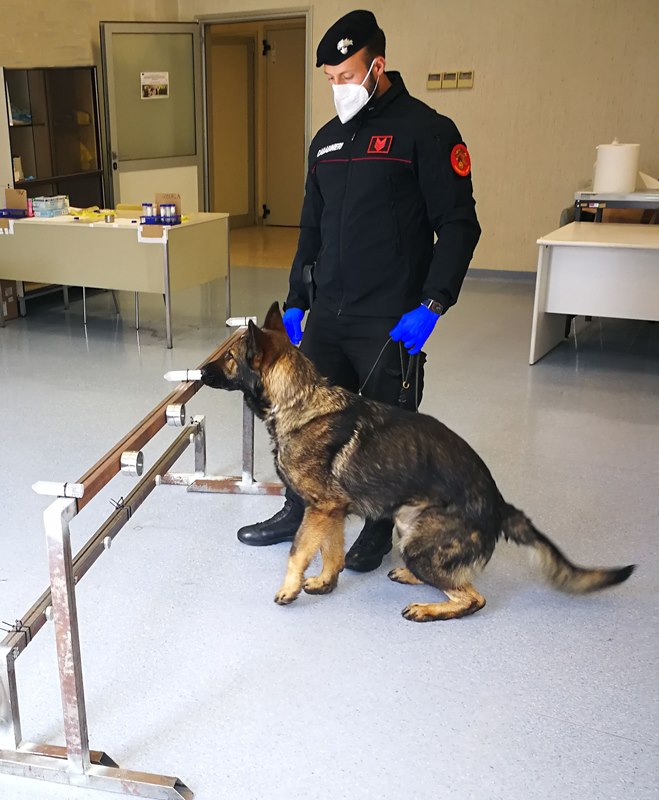 Al cane è stato insegnato a sedersi davanti alla provetta contenente la garza  con odore proveniente da paziente positivo al Covid-19.
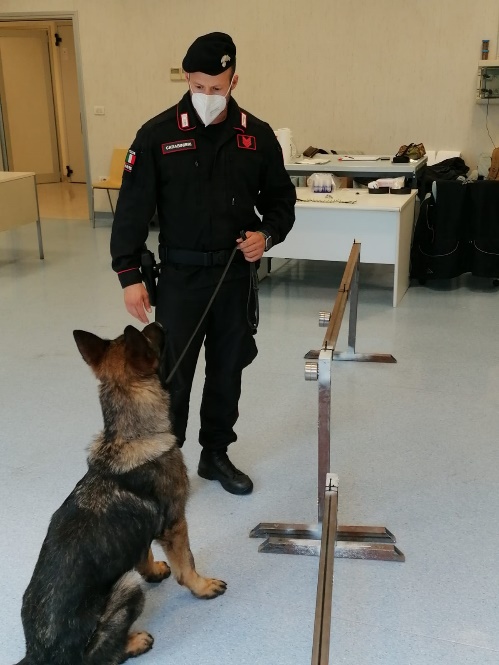 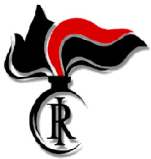 Seconda Fase
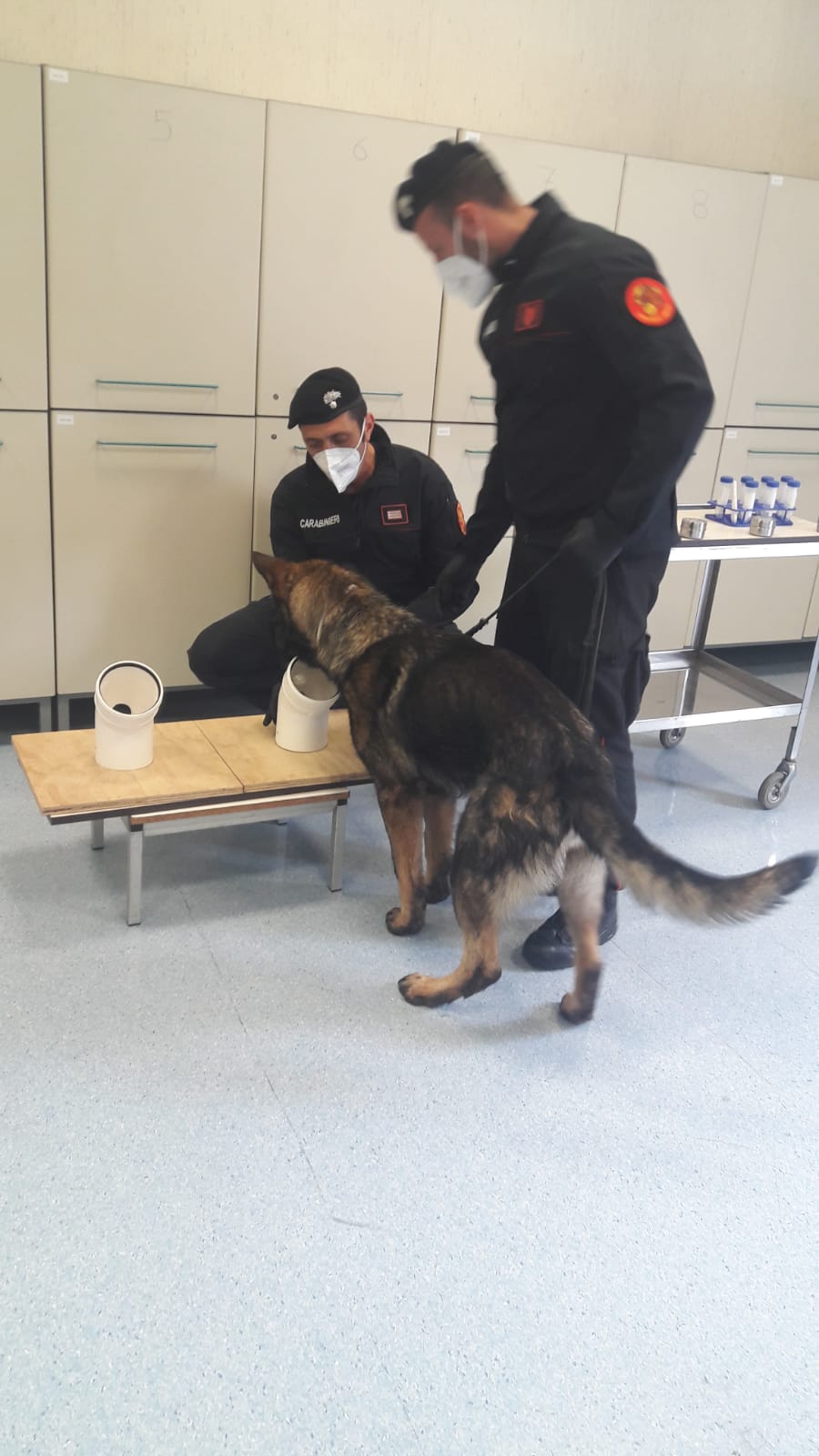 Acquisizione dell’imprinting olfattivo e discriminazione di altri odori presenti nel campione, escludendoli dalla “memoria olfattiva” del cane (ad esempio la plastica del contenitore sterile, i dispositivi di protezione individuale del personale sanitario e il materiale di cui era composta la stessa garza).
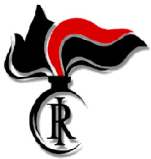 Seconda Fase - statistiche
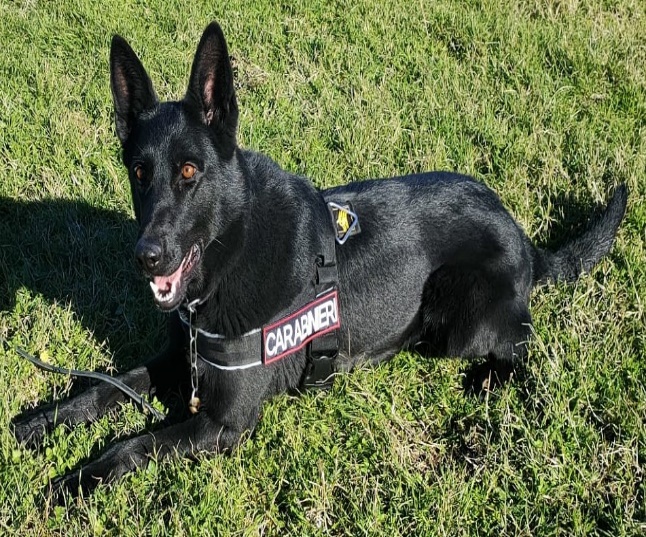 («Berla»)
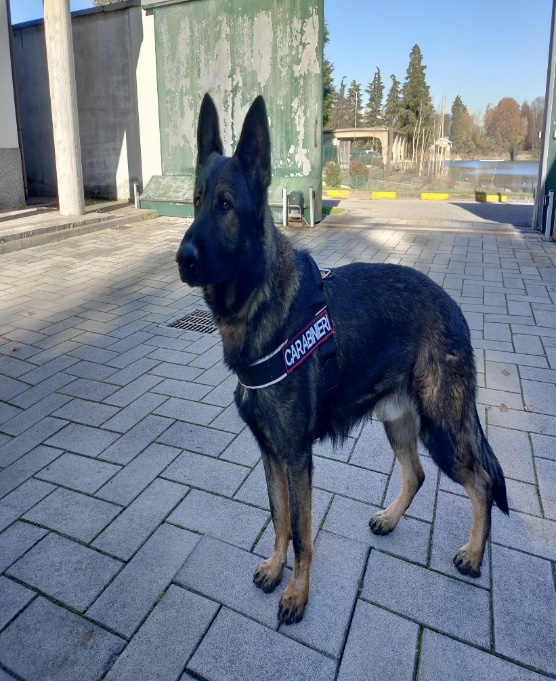 («Max»)
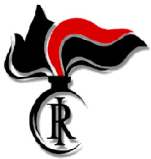 Terza Fase
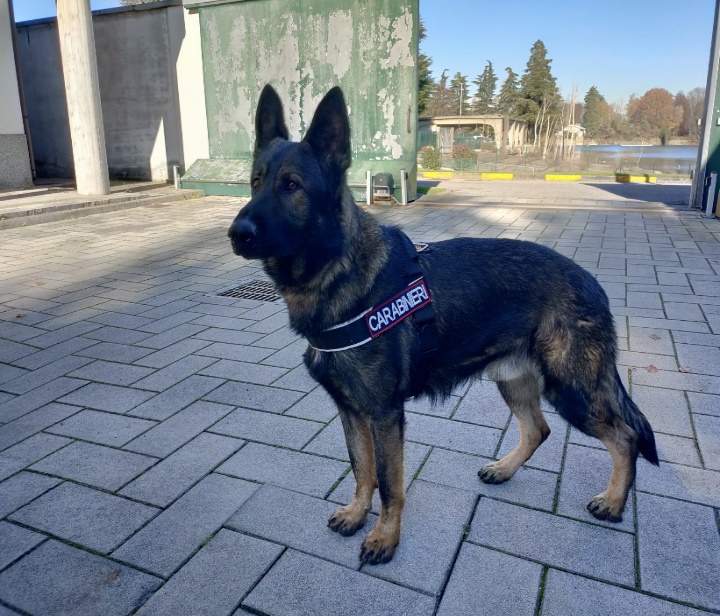 Addestramento alla ricerca di individui positivi al Covid-19 presso l’HuB tamponi dell’Ospedale “L. Sacco”, distinguendo le persone contagiate dal virus da quelle sane. 


Superamento del mero contesto addestrativo simulato  potenziale scenario reale.
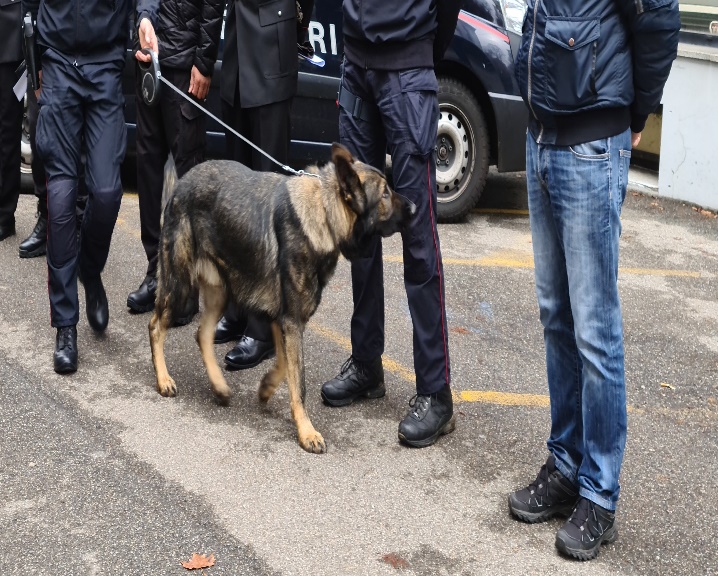 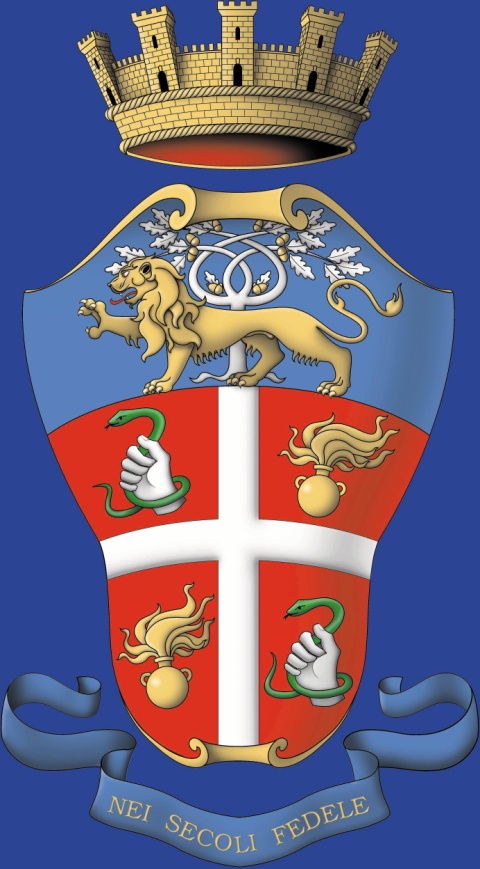 Fine